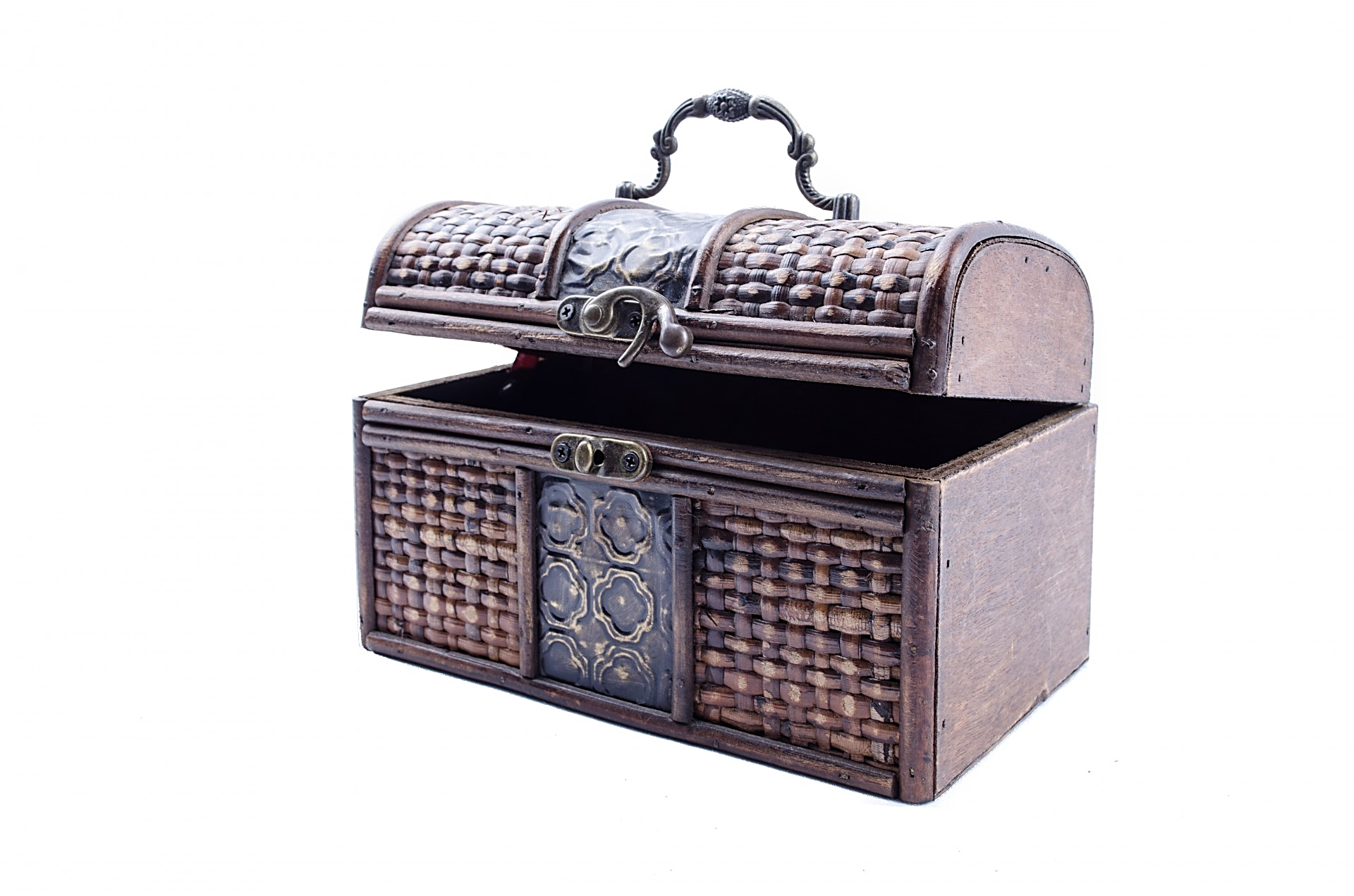 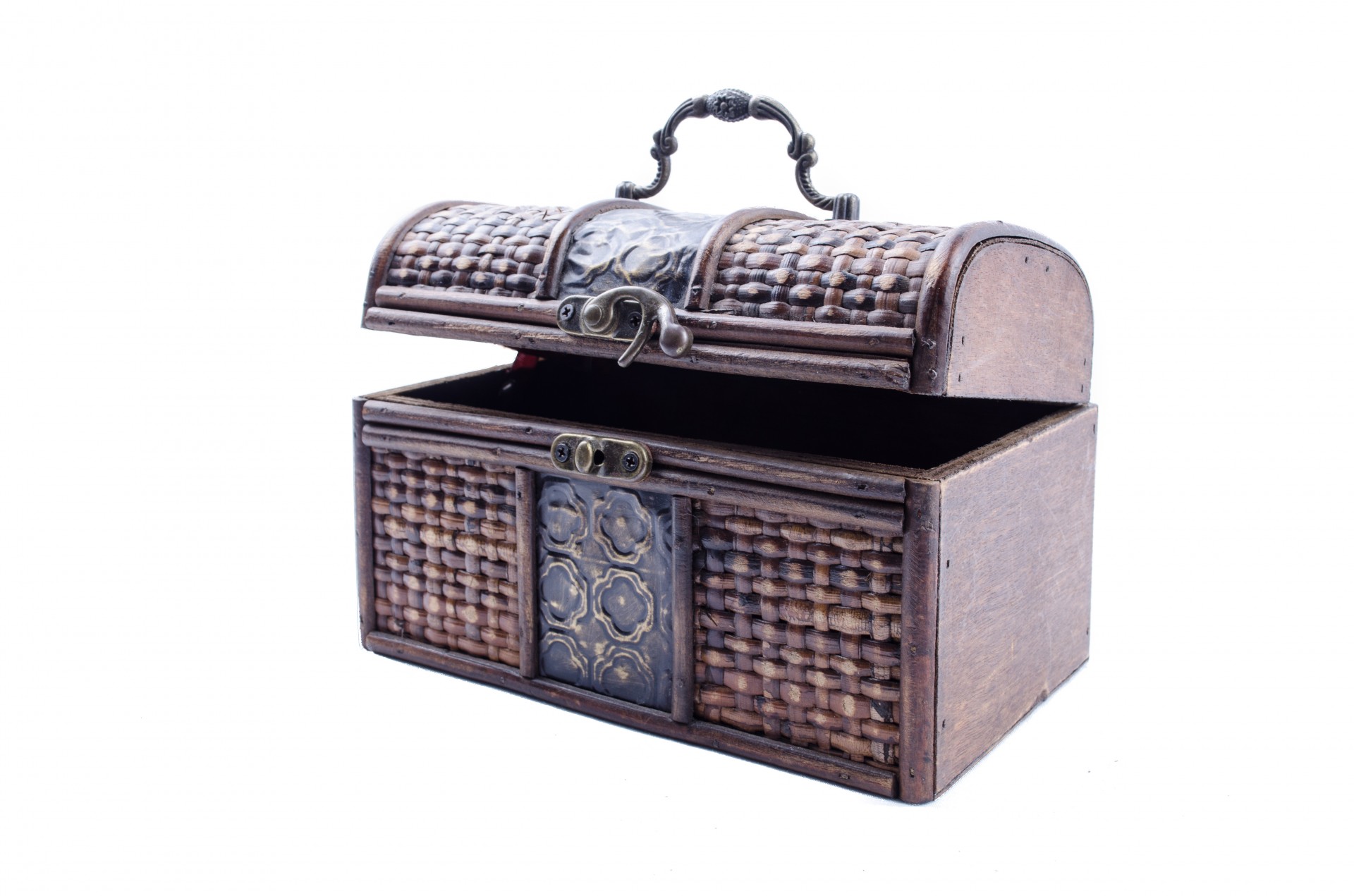 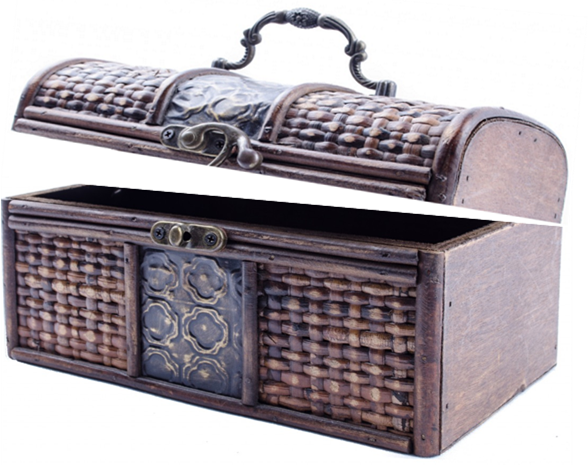 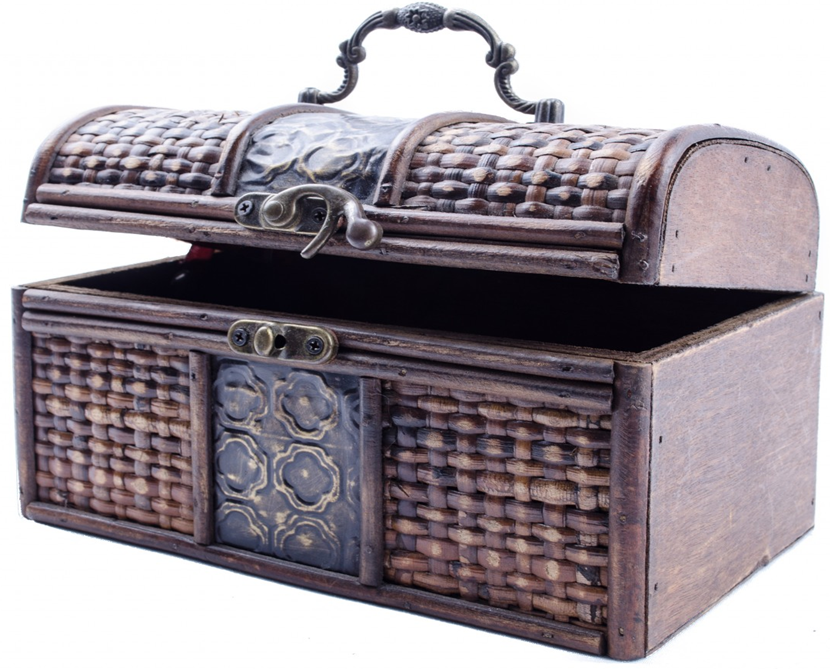 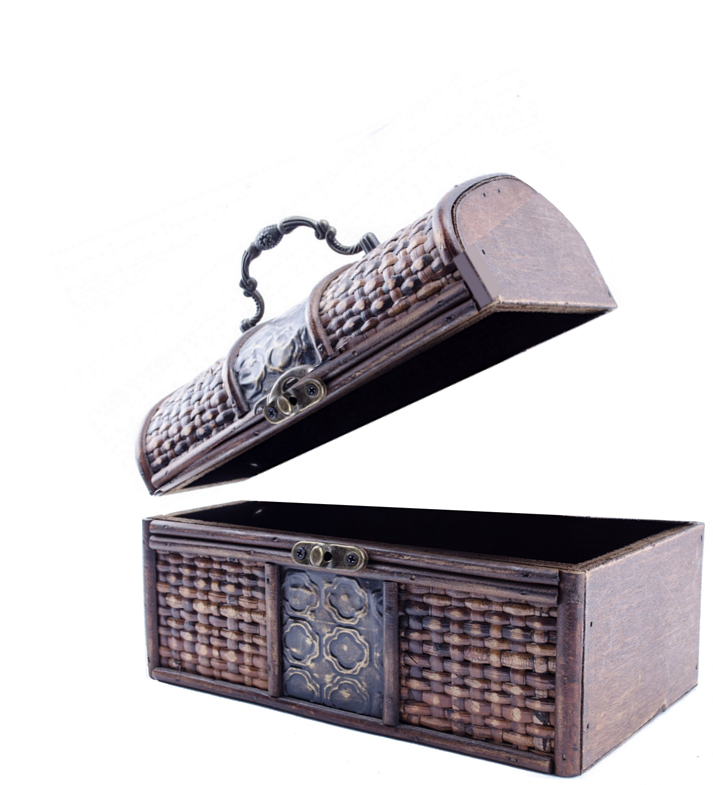 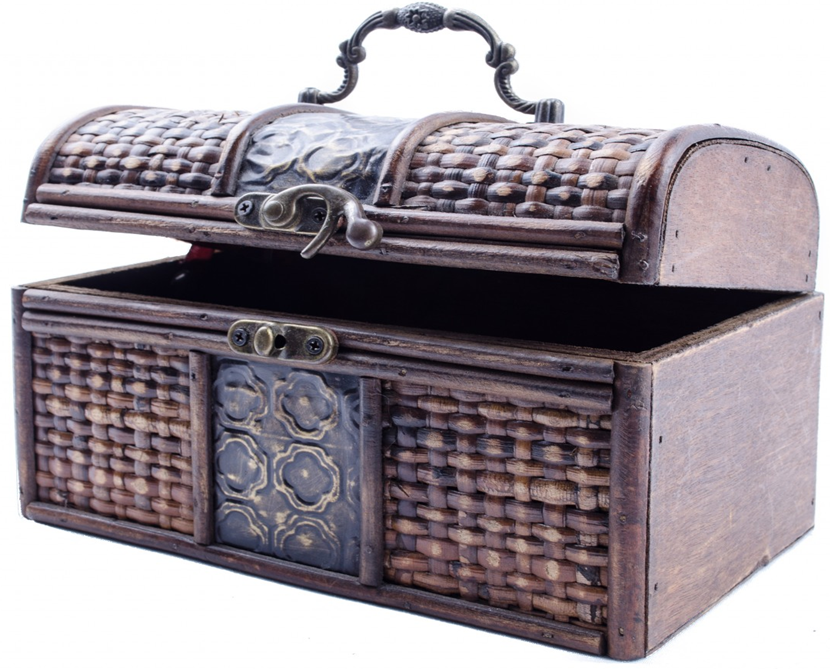 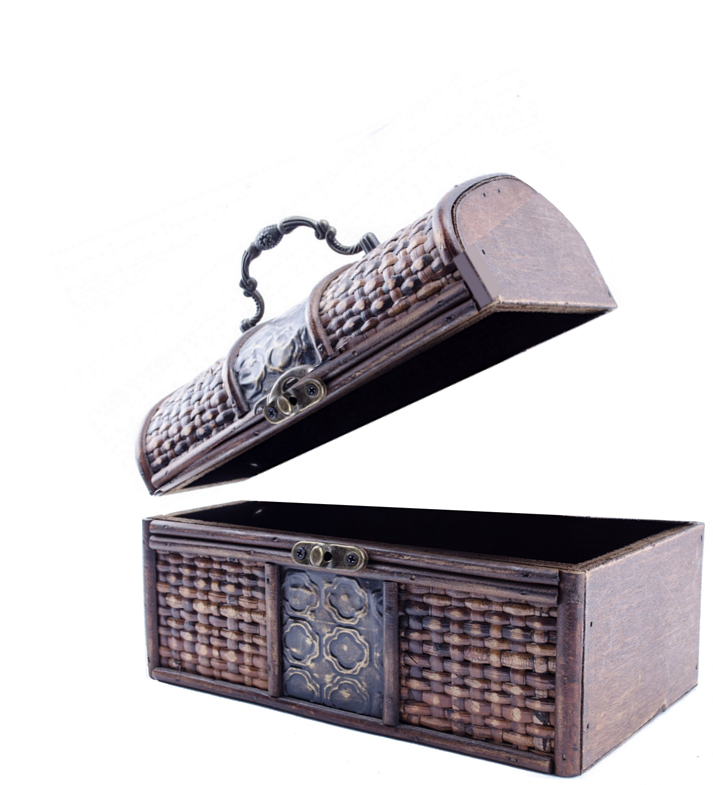 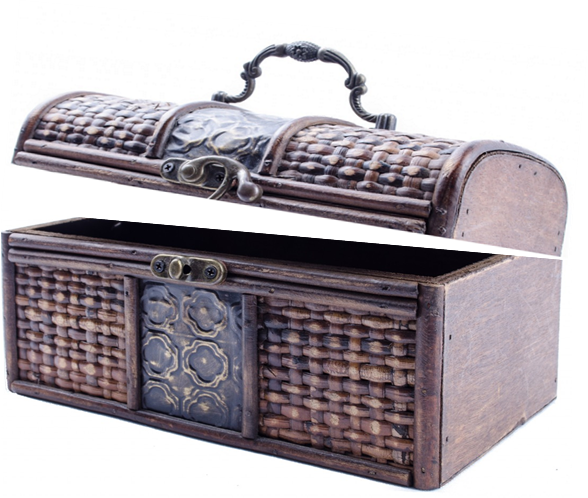 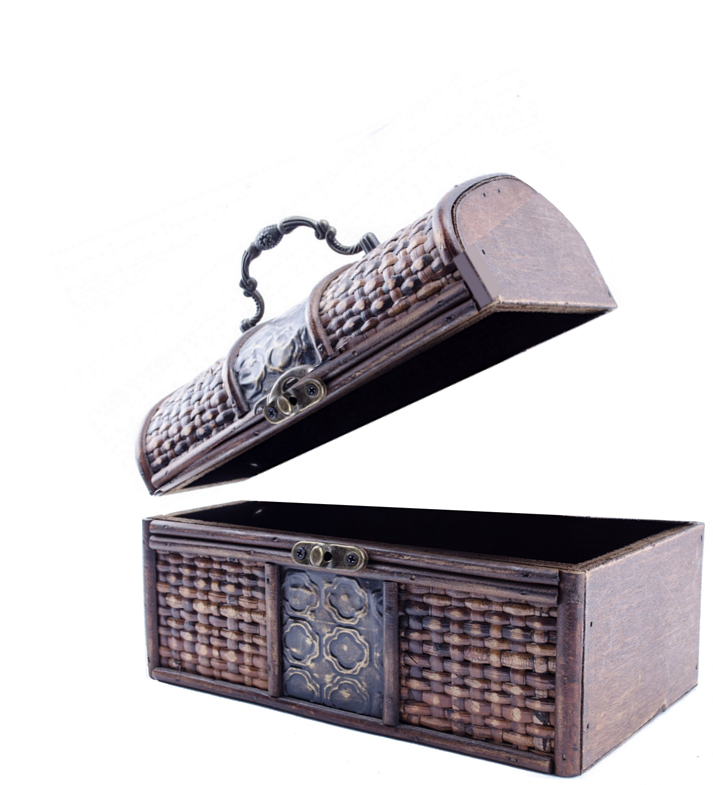 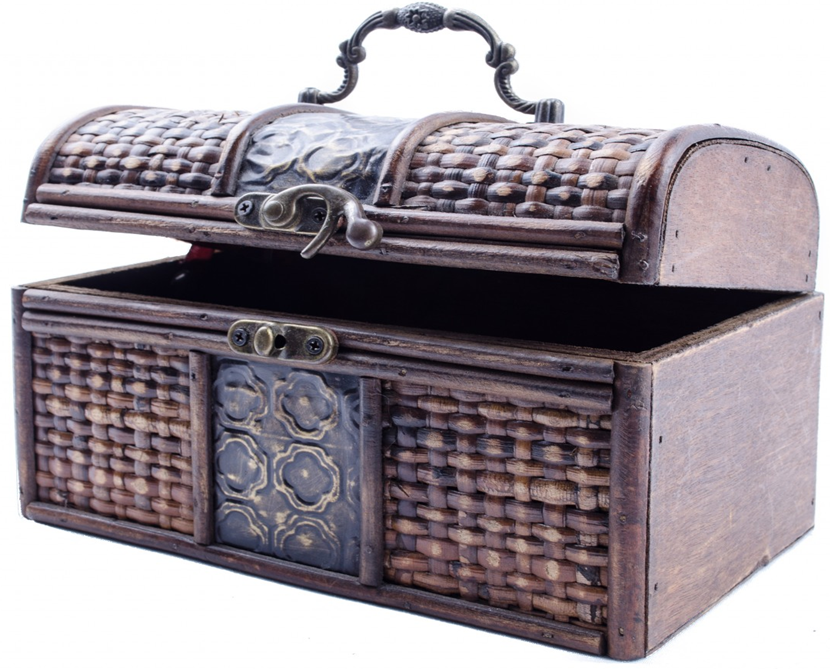 WORDS TO LEARN…
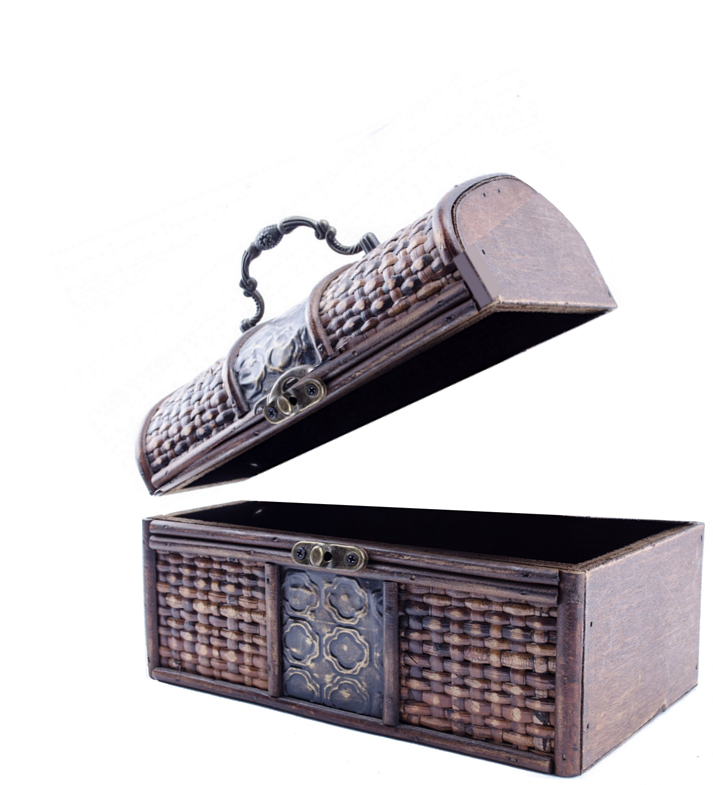 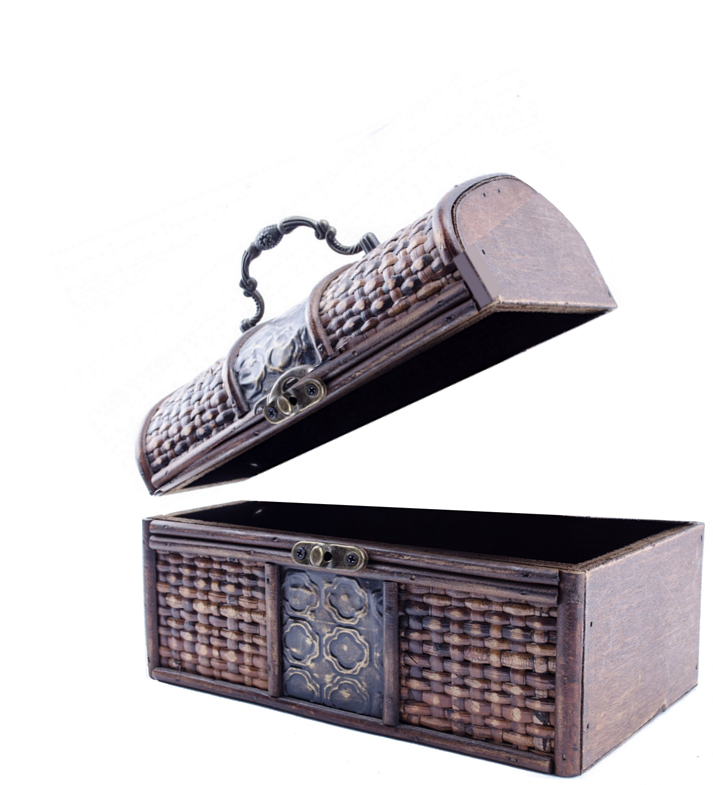 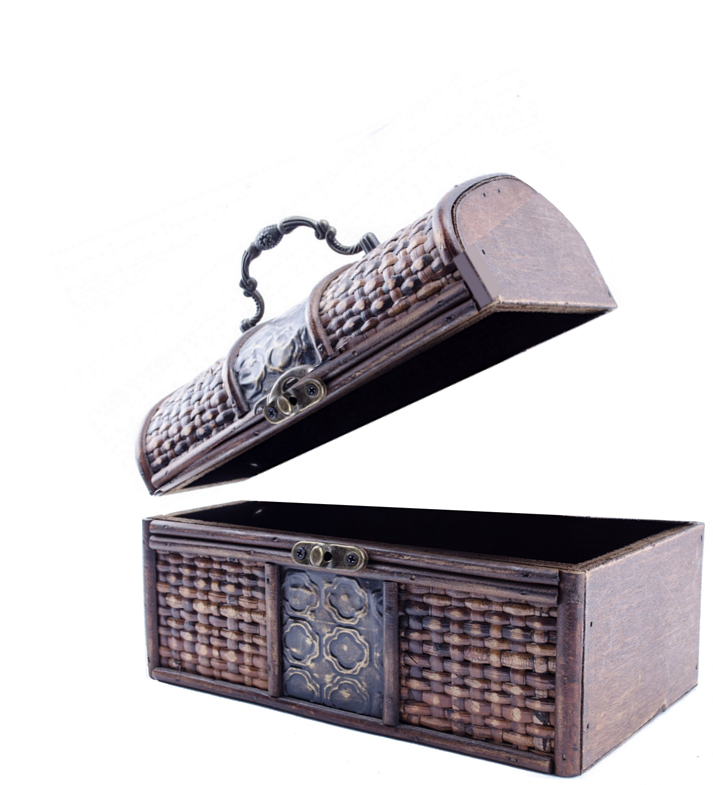 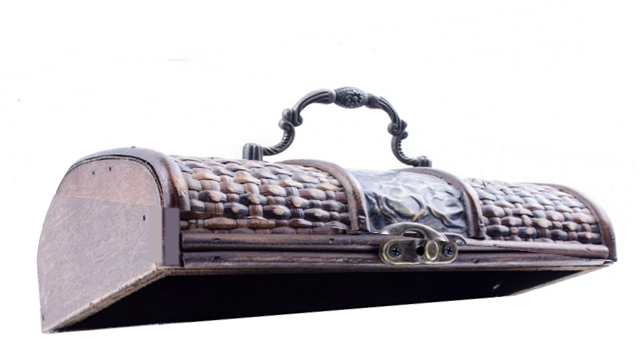 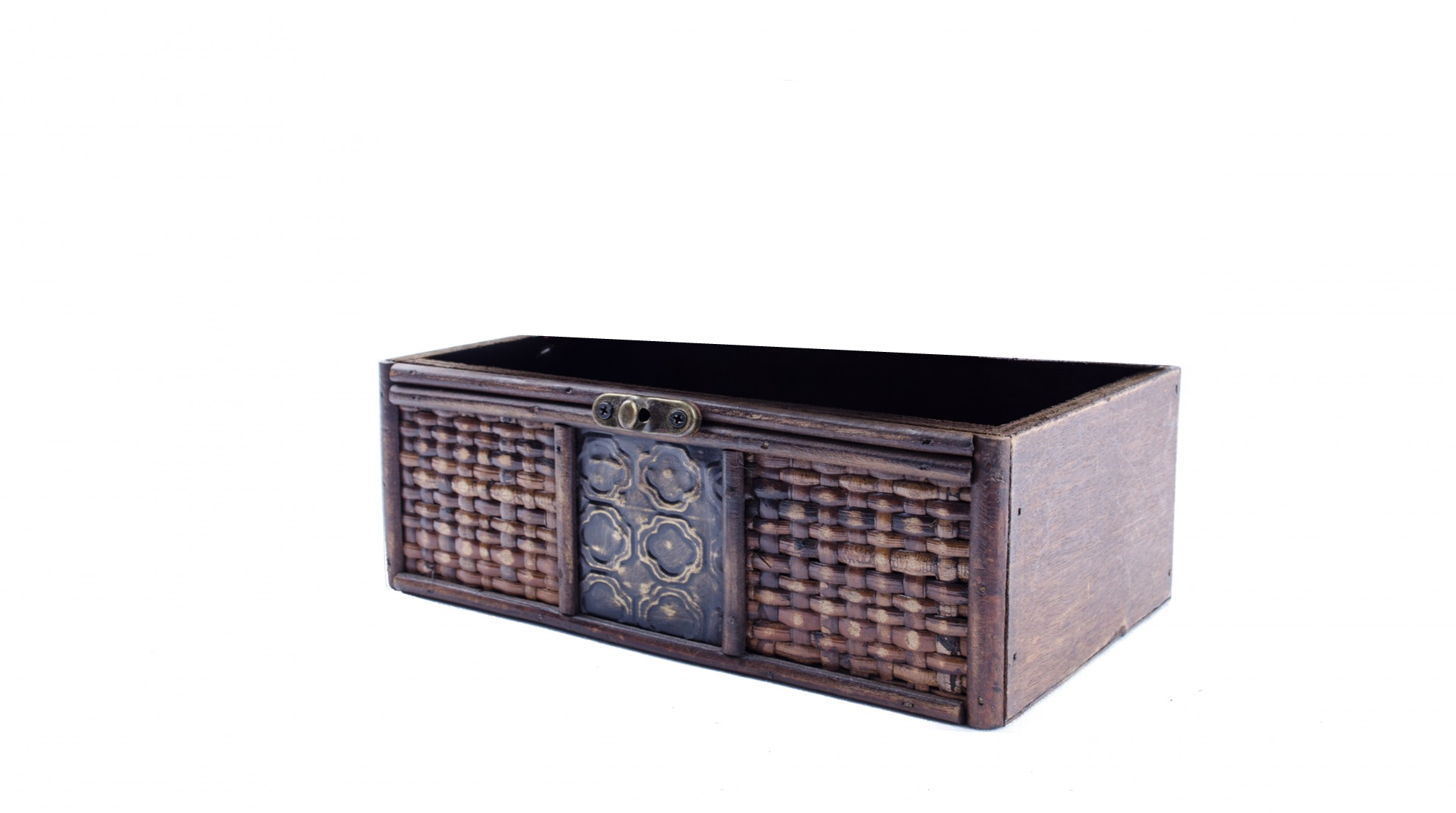 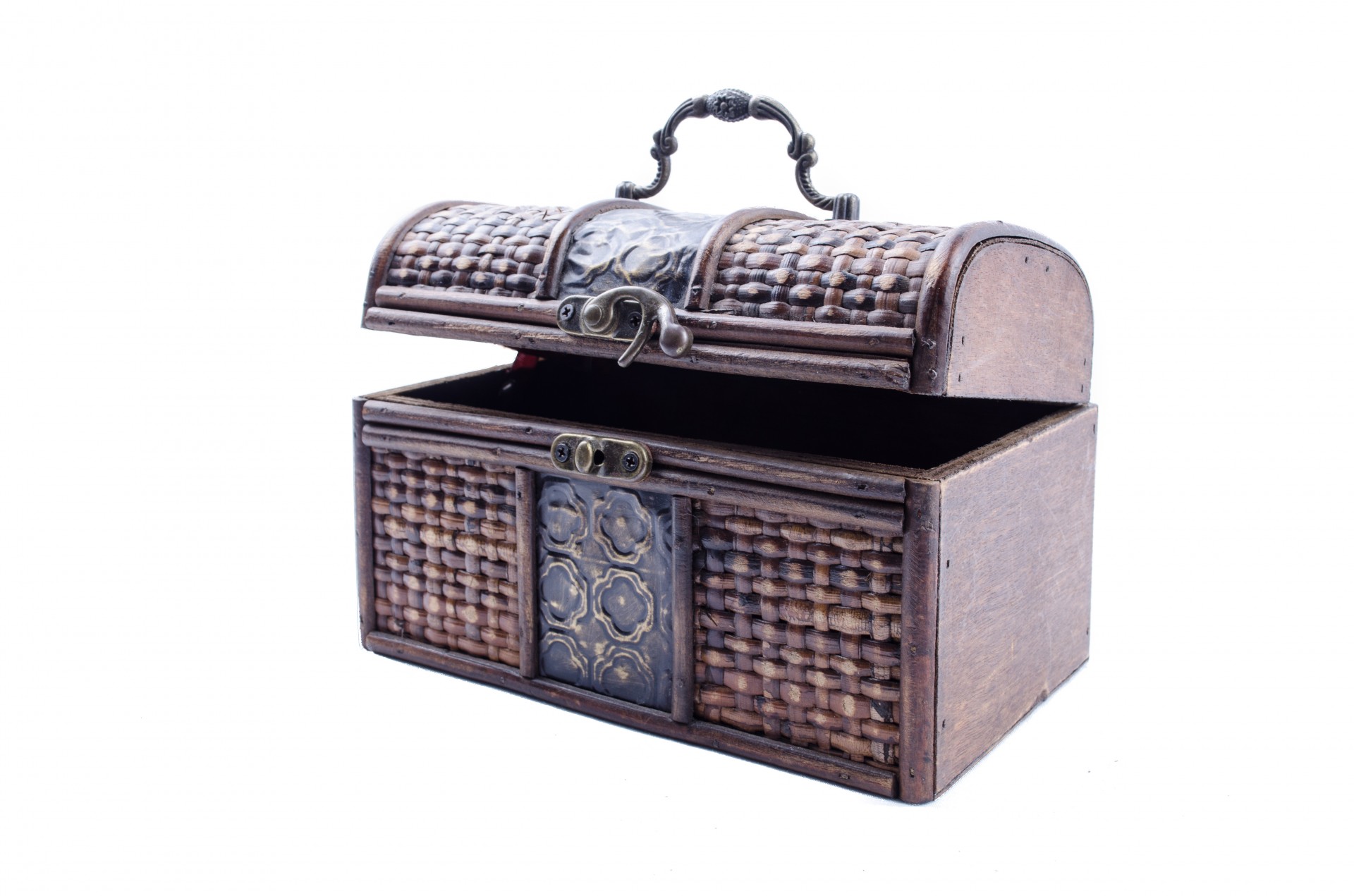 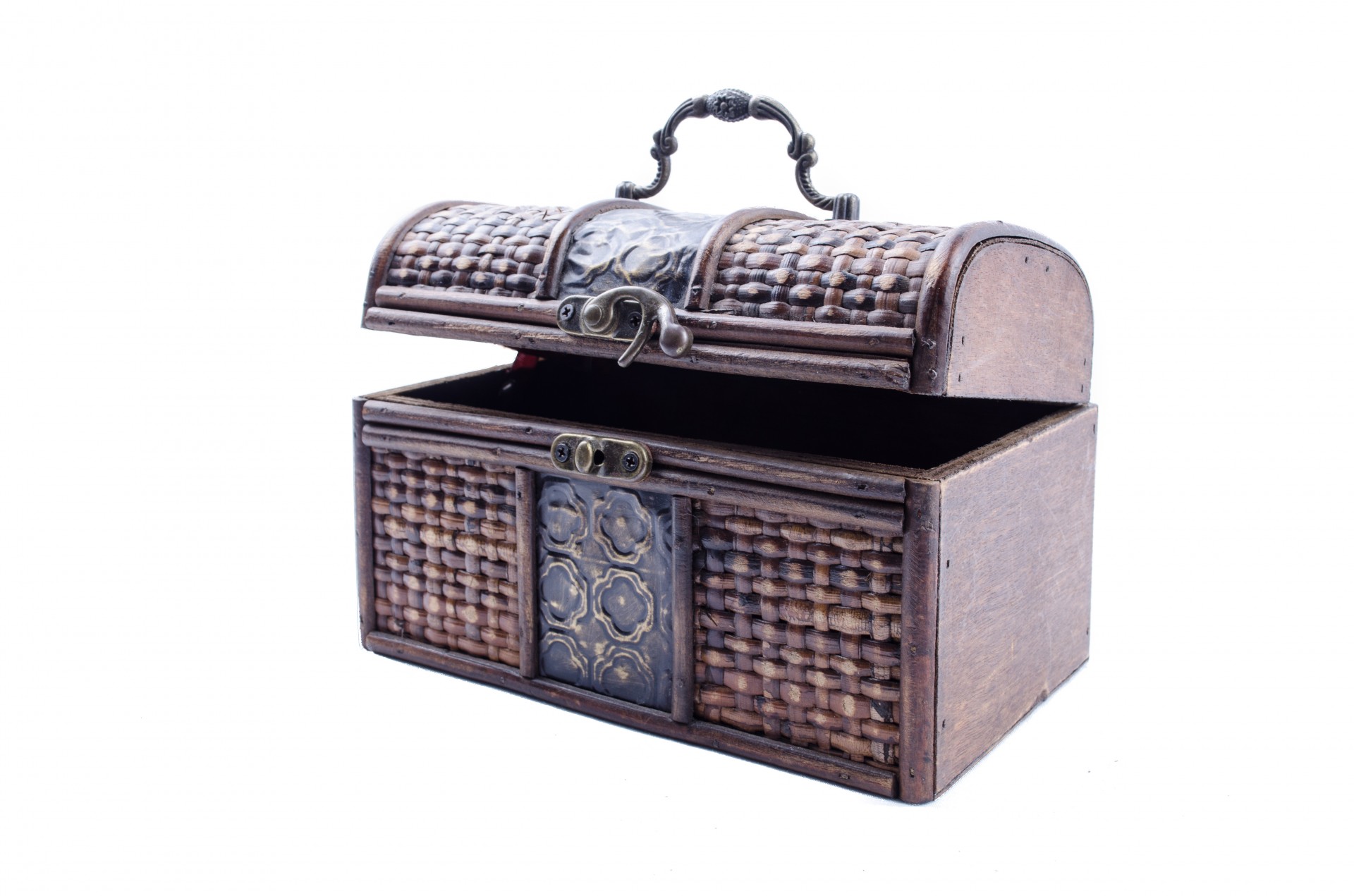 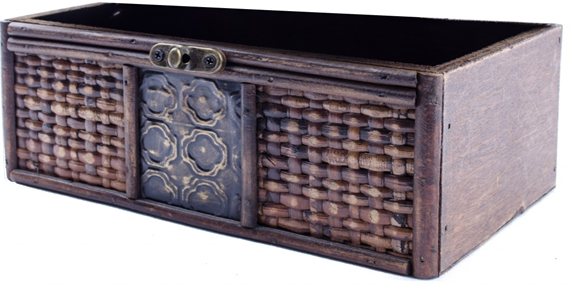 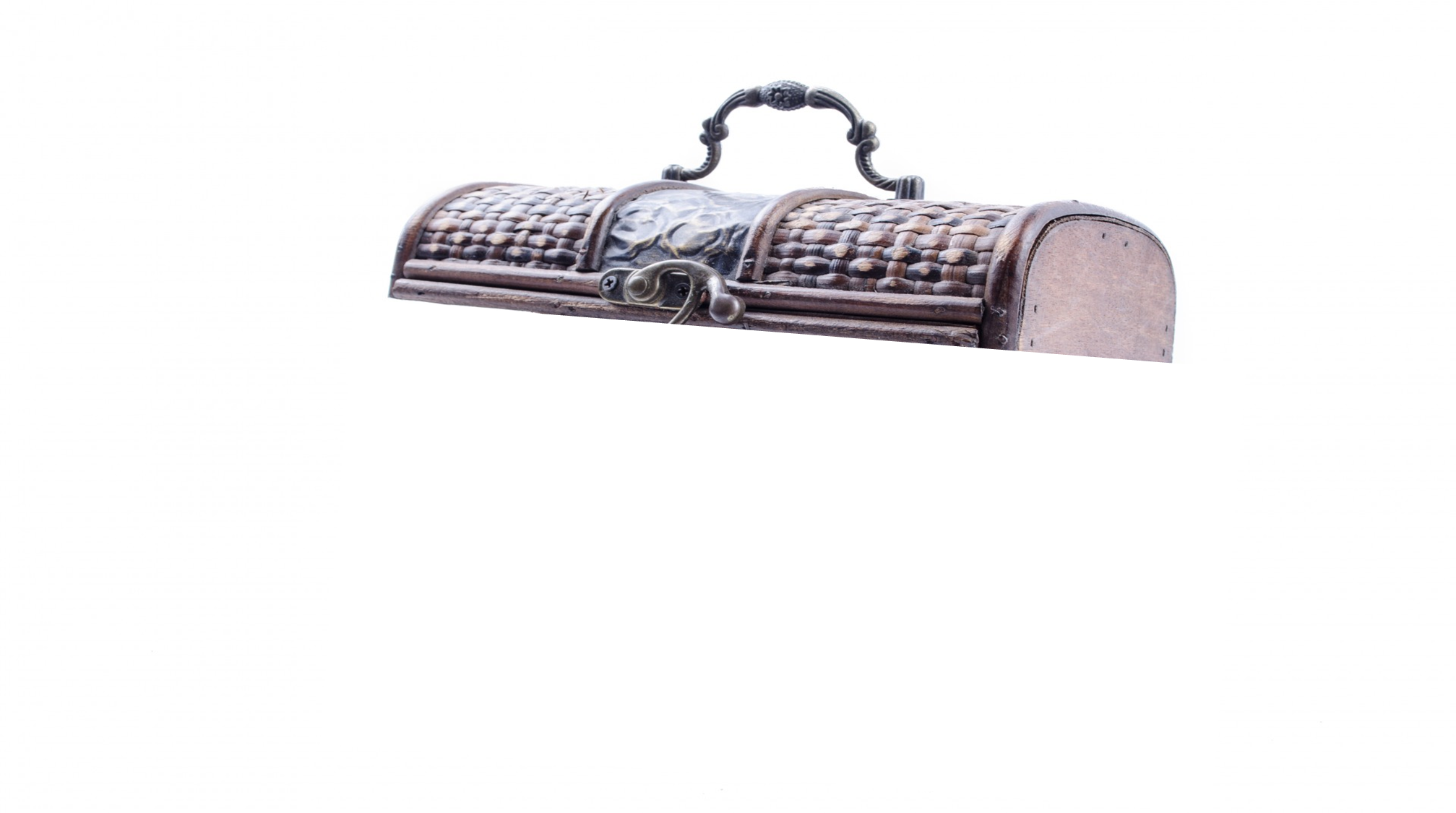 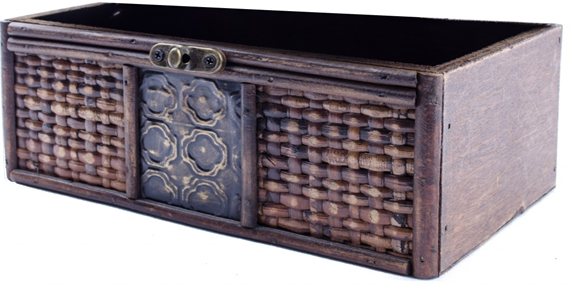 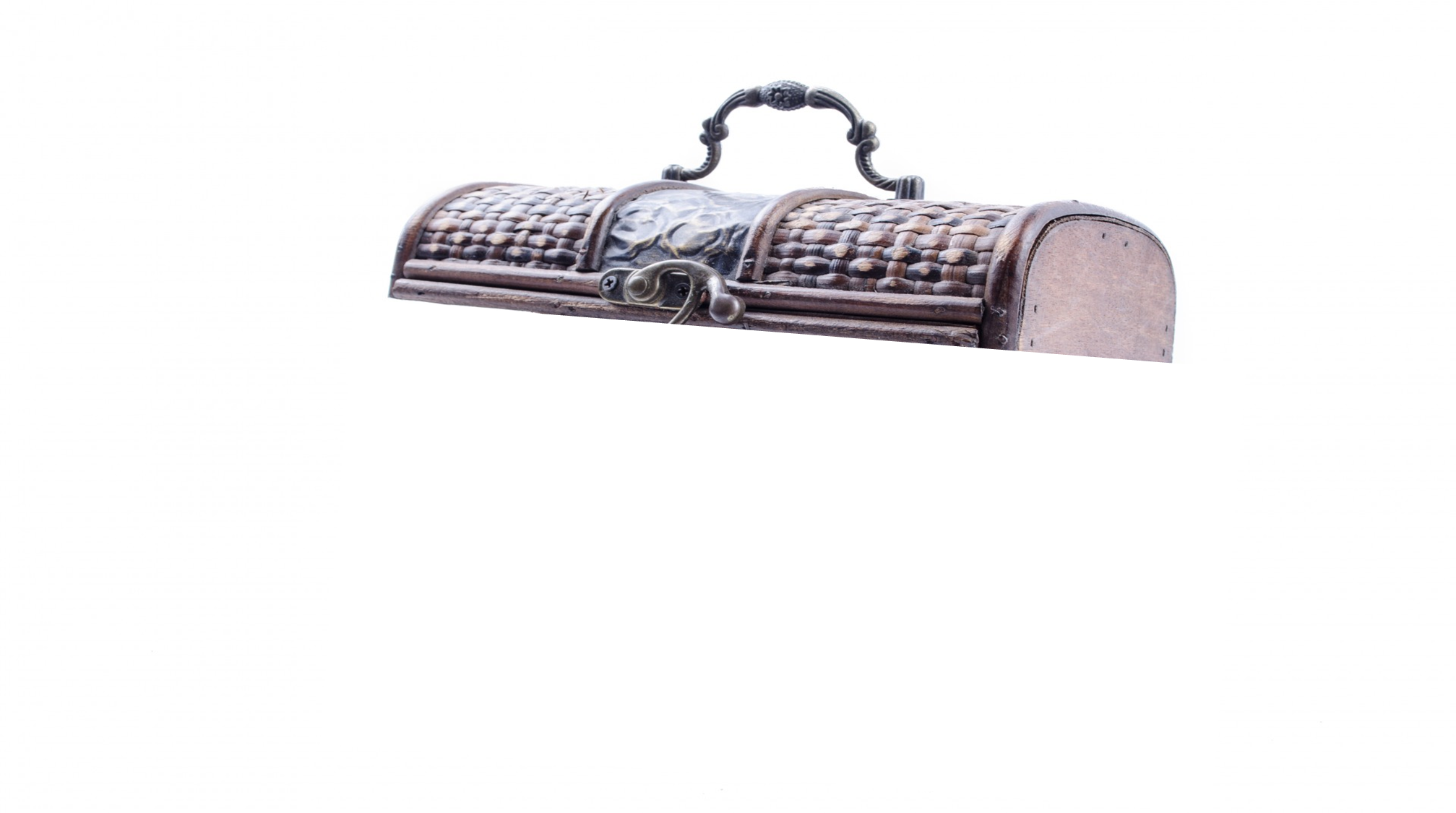 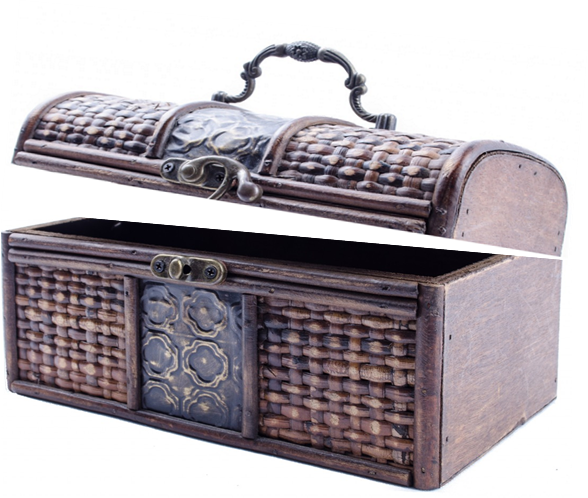 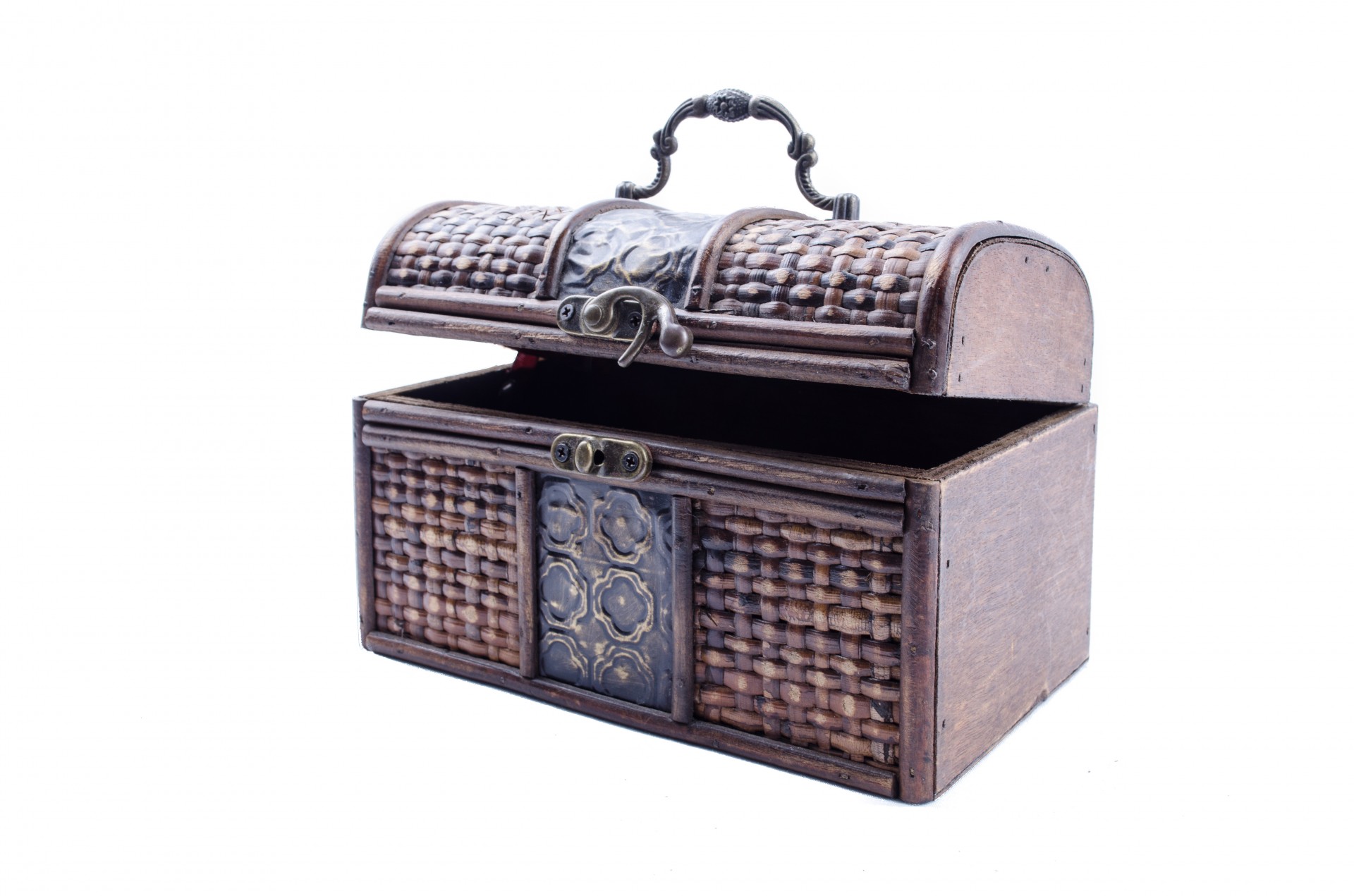 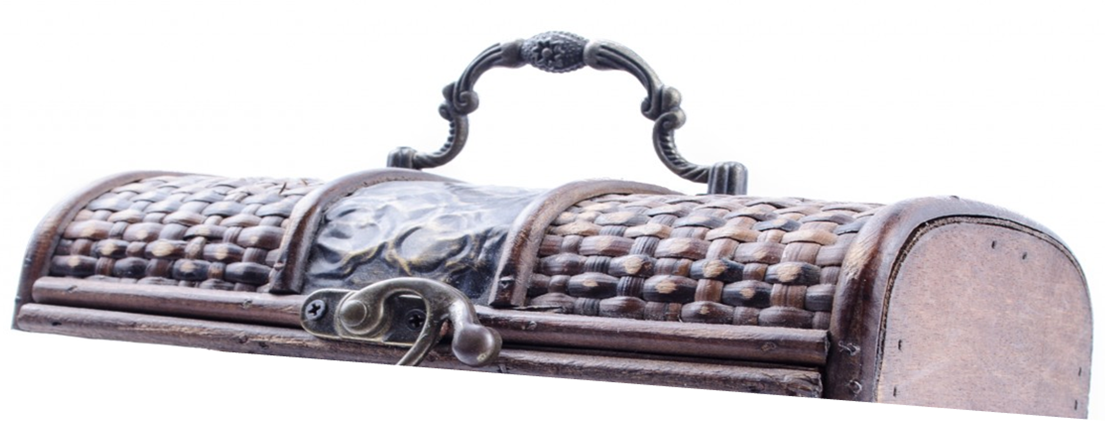 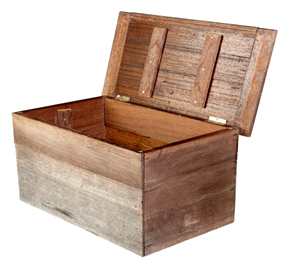 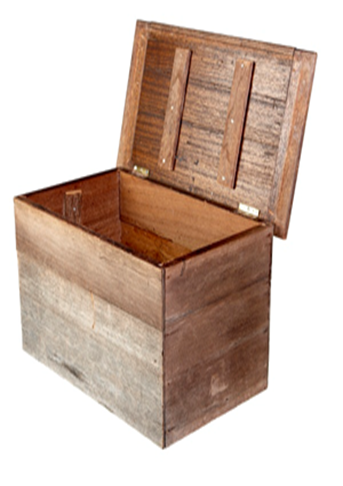